SSR Status Update at Fermilab
SSRs team at Fermilab
February 23, 2022
ALL Partners Coordination Meeting
EPDM for PIP-II/SSRs scope
The EPDMs listed contain all the references for the Design, Procurement, Fabrication, Assembly and Testing for all components and subassemblies for the cryomodule.
2
2/23/2023
ALL Partners Coordination Meeting: FNAL Update
Flow-down of Requirement and Interface Specifications
3
2/23/2023
ALL Partners Coordination Meeting: FNAL Update
Overall status and upcoming activities
Prototype SSR1 CM
Completed. Currently used to get residual magnetic field within the coldmass.
Pre-production SSR2 CM
Design completed. All POs awarded. 
Planning incoming inspections and finalizing assembly phases. 
A series of meeting is going to start this month between the design and assembly teams.
Production SSR1 CMs (Total 2) 
Cavities fabrication is ongoing.
Finalizing design of CM and preparing procurement of major sub-assemblies. FDR in April.
Production SSR2 CM (Total 7)
Nb procurement is ongoing.
UPDATE
4
2/23/2023
ALL Partners Coordination Meeting: FNAL Update
SSRs Niobium and Cavities
SPM: P. Berrutti
Presenter: M. Parise
5
2/23/2023
ALL Partners Coordination Meeting: FNAL Update
Niobium
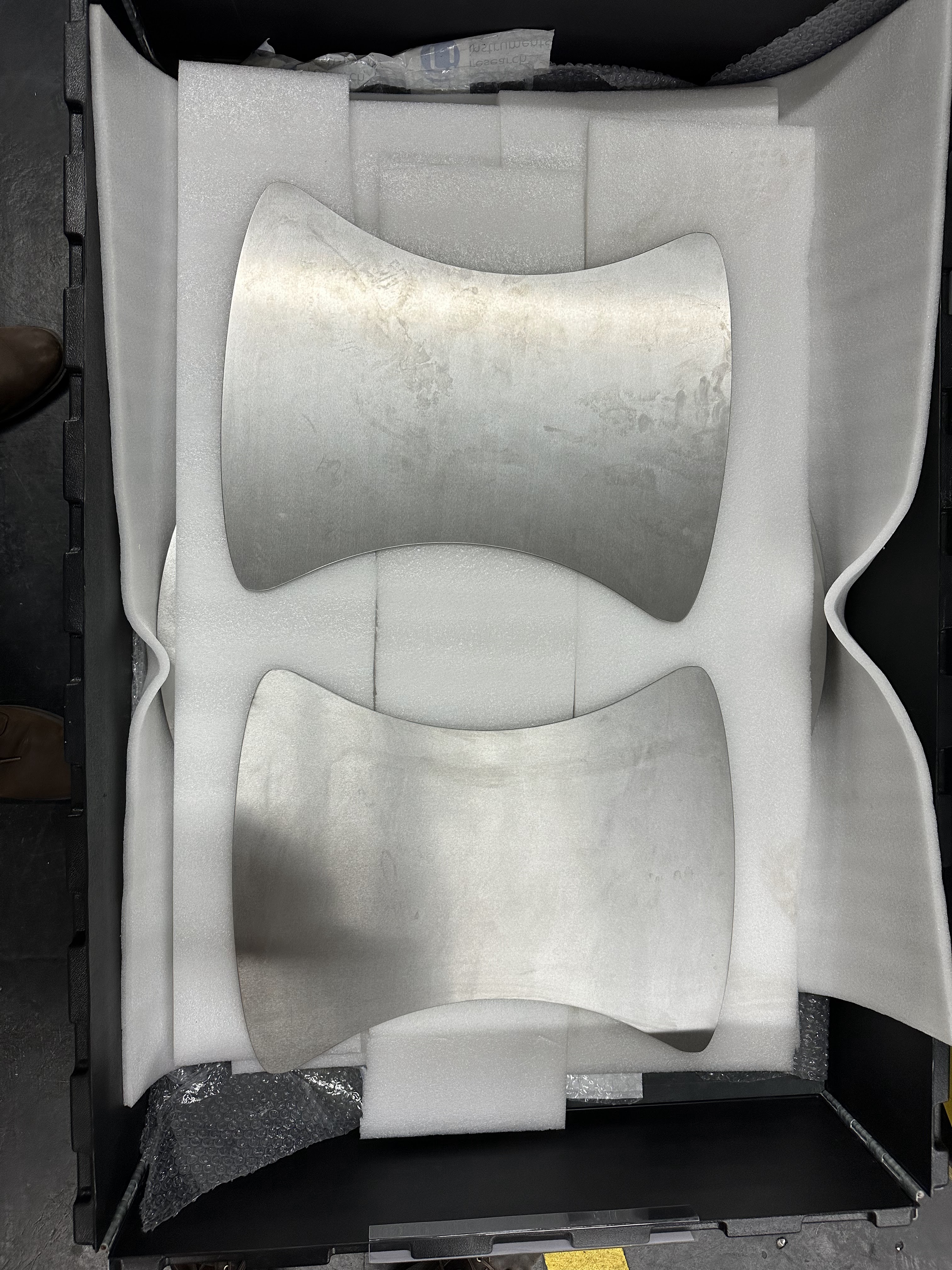 RI spokes forming
SSR1
Awarded second PO for CM2 to Ningxia
SSR2
RFP for Production Niobium is being prepared
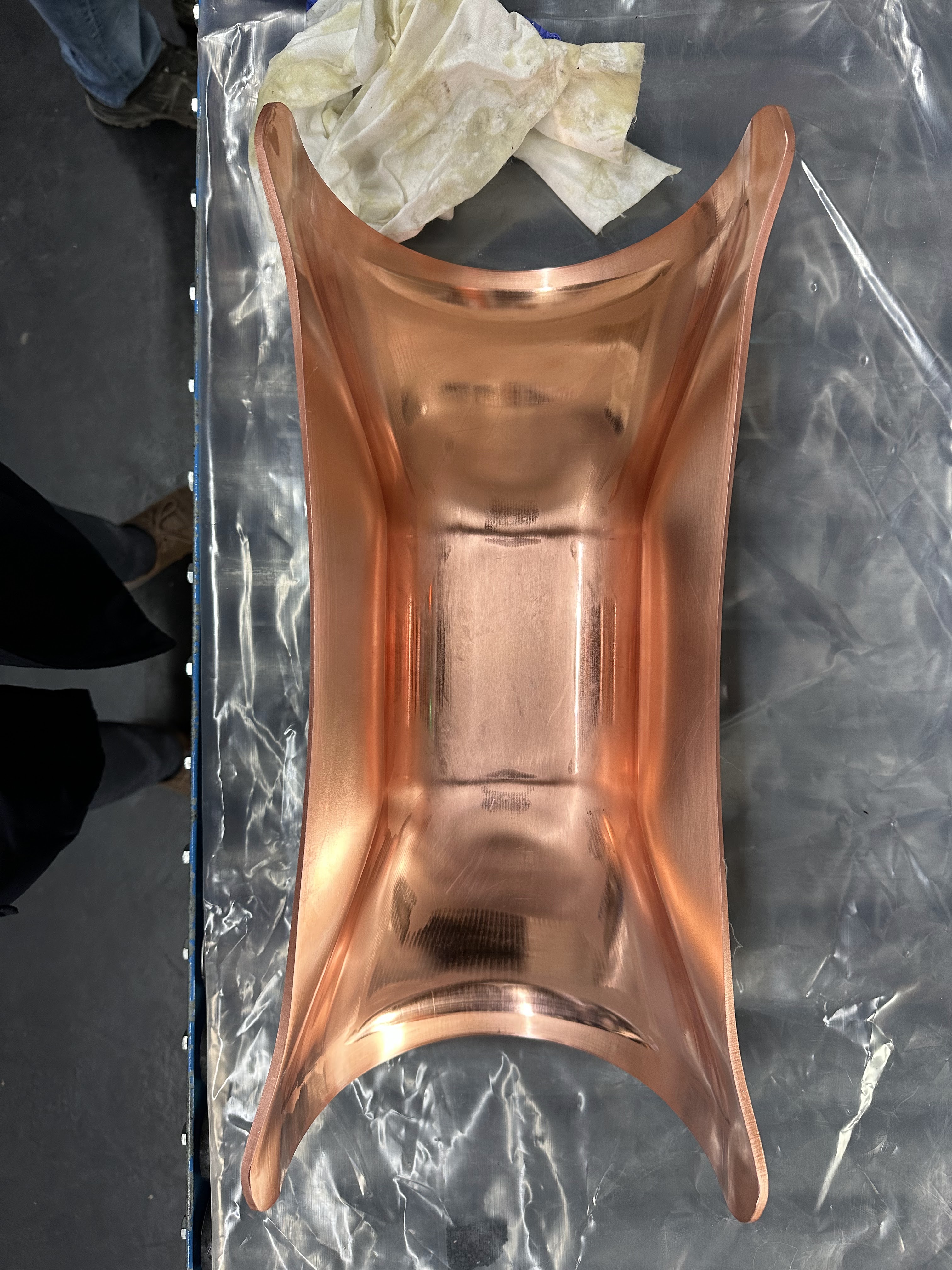 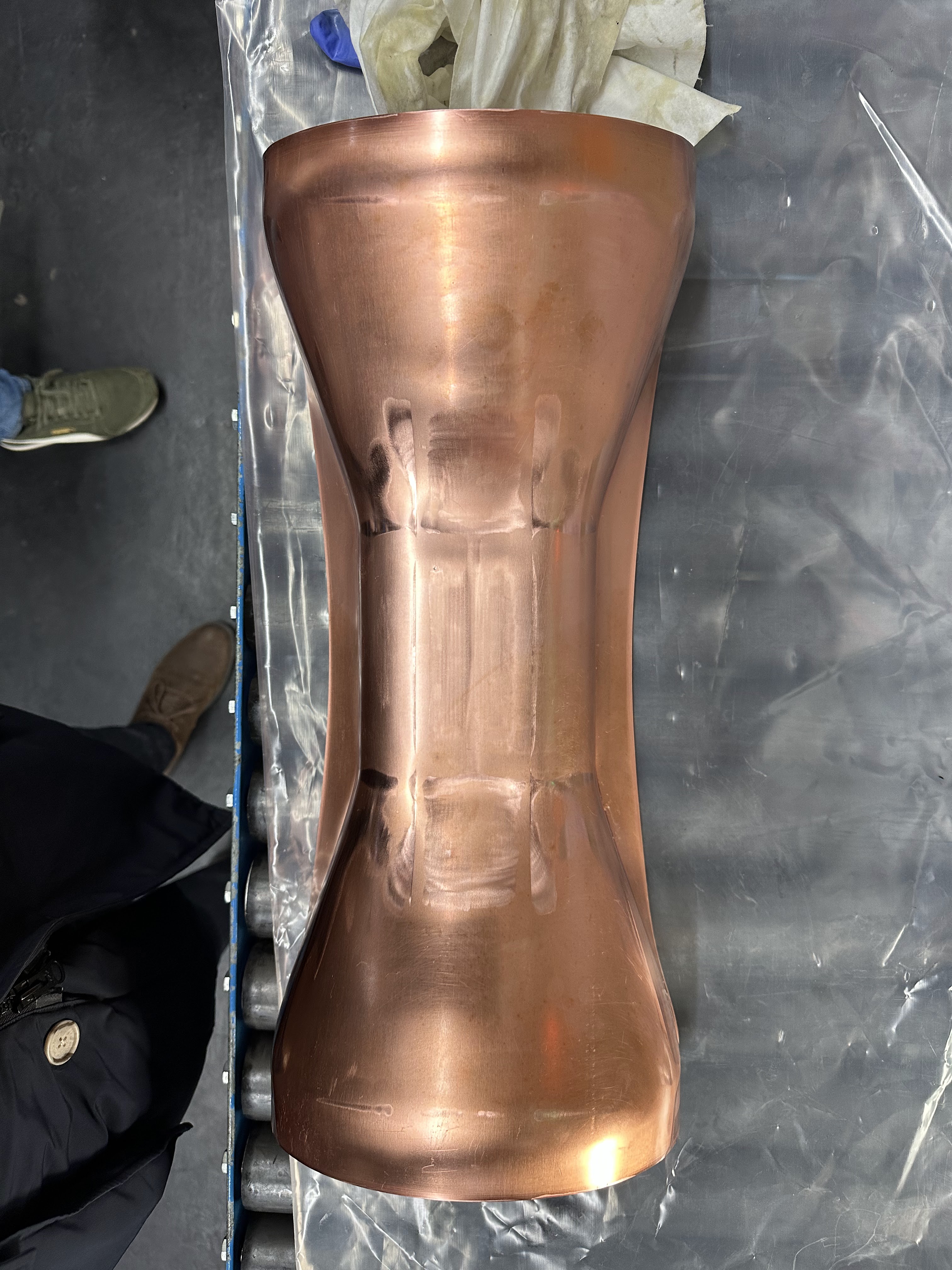 Cavities
SSR1
PO 690591 with Zanon for the fabrication of 9 Production Cavities. Next milestone is the MRR to be scheduled in March/April 2023.
SSR2
	Fabrication and processing
Cavities 001 and 003 were tested and limited by FE. Actions are being discussed with vendor.
Cavity 001 is at Fermilab and STC is being prepared for cold testing it
RI is working on the fabrication of 3 cavities. MRR was performed. First cavity (manufactured and processed) ready in late June 2023.
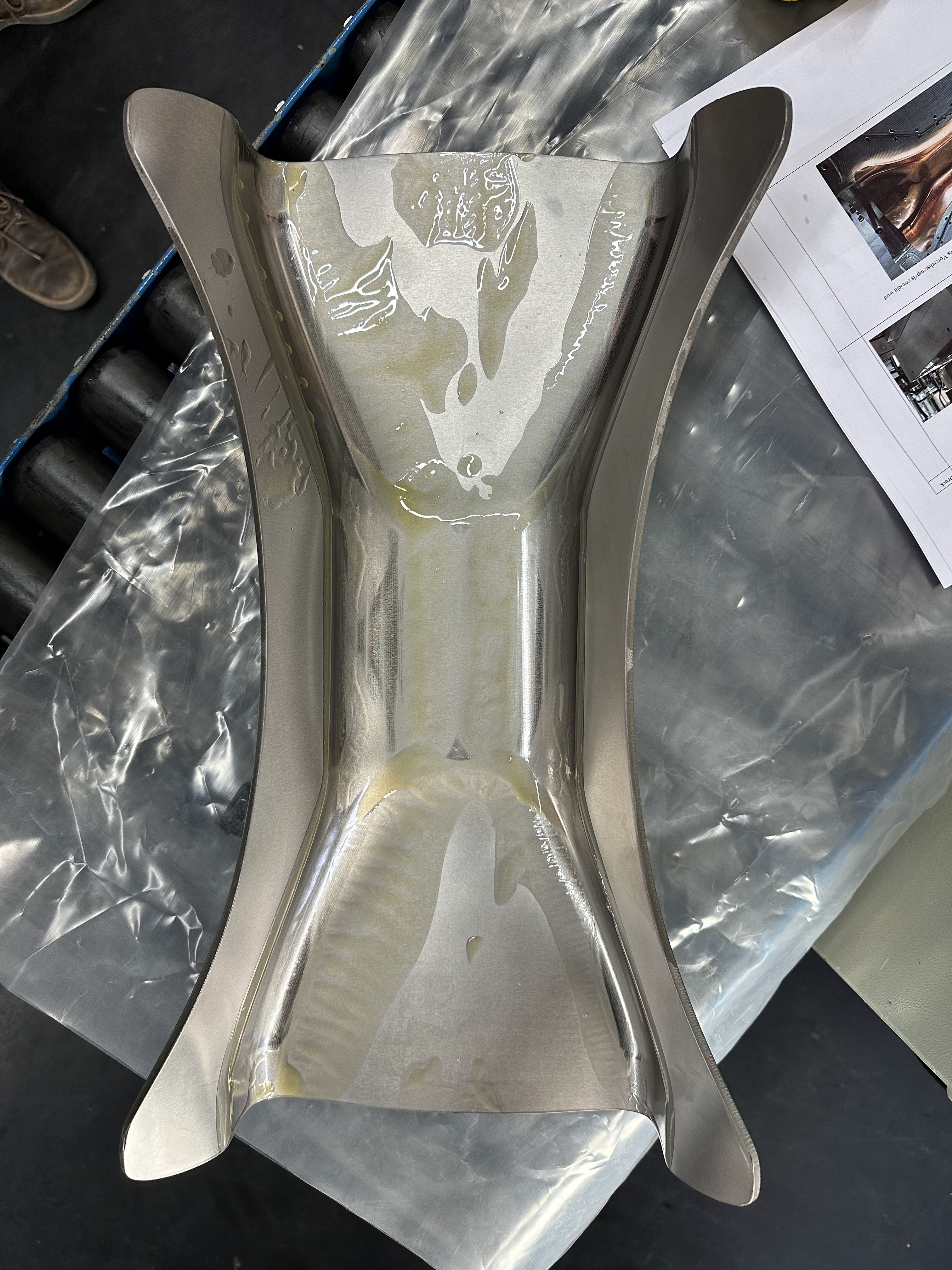 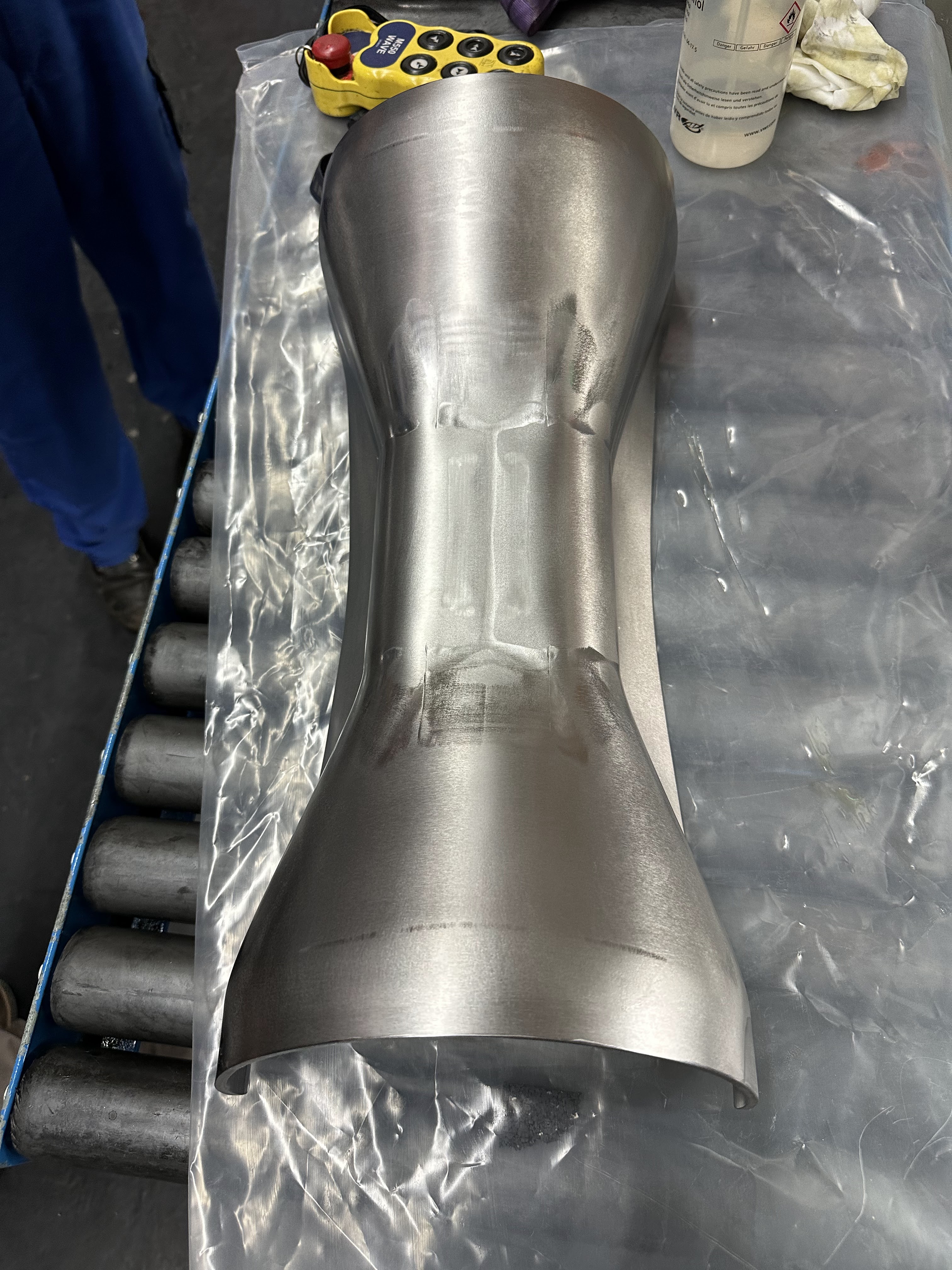 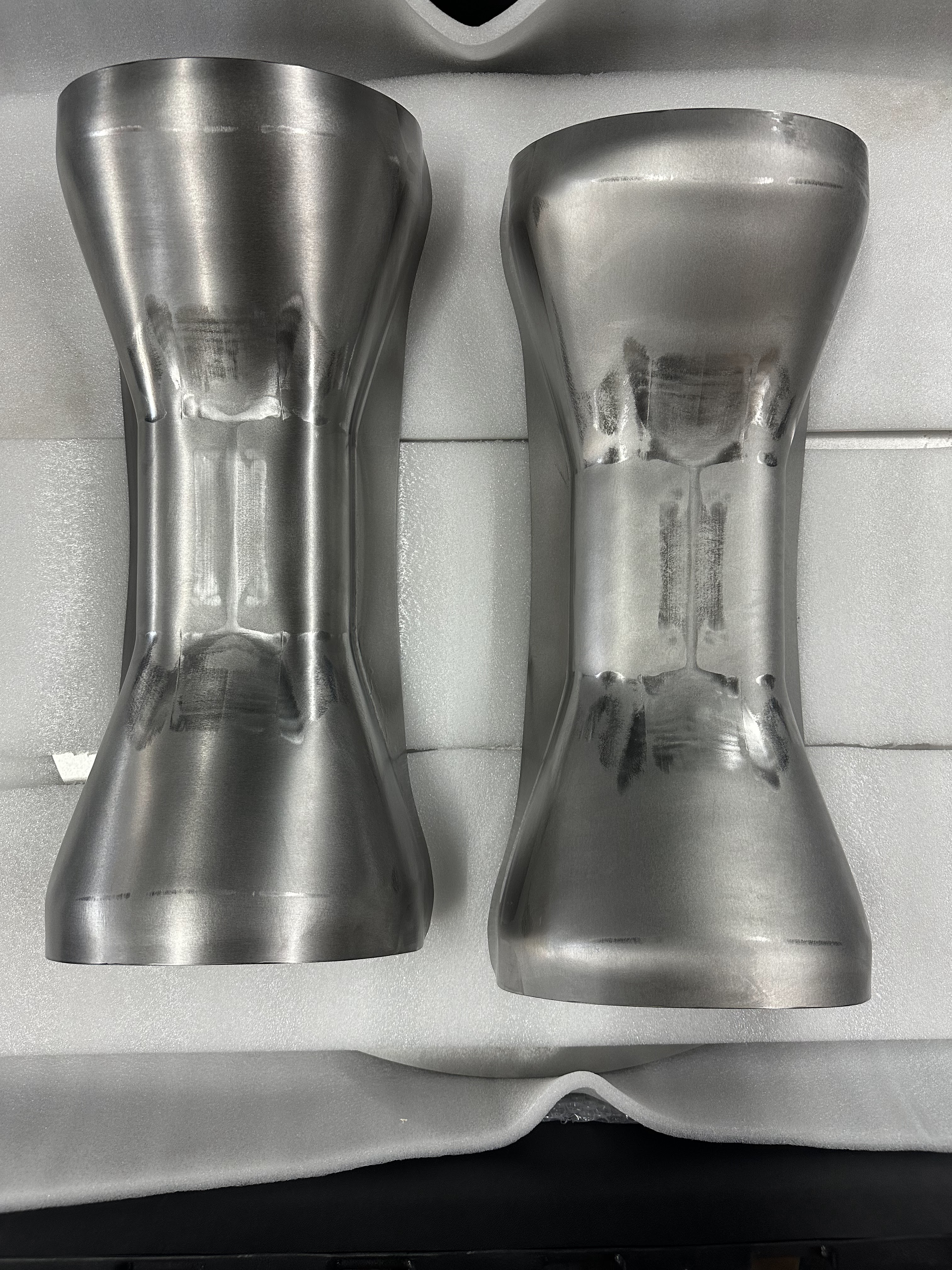 ALL Partners Coordination Meeting: FNAL Update
2/23/2023
6
Cavities
S2-ZA-001 inside STC
S2-ZA-001 at MDB
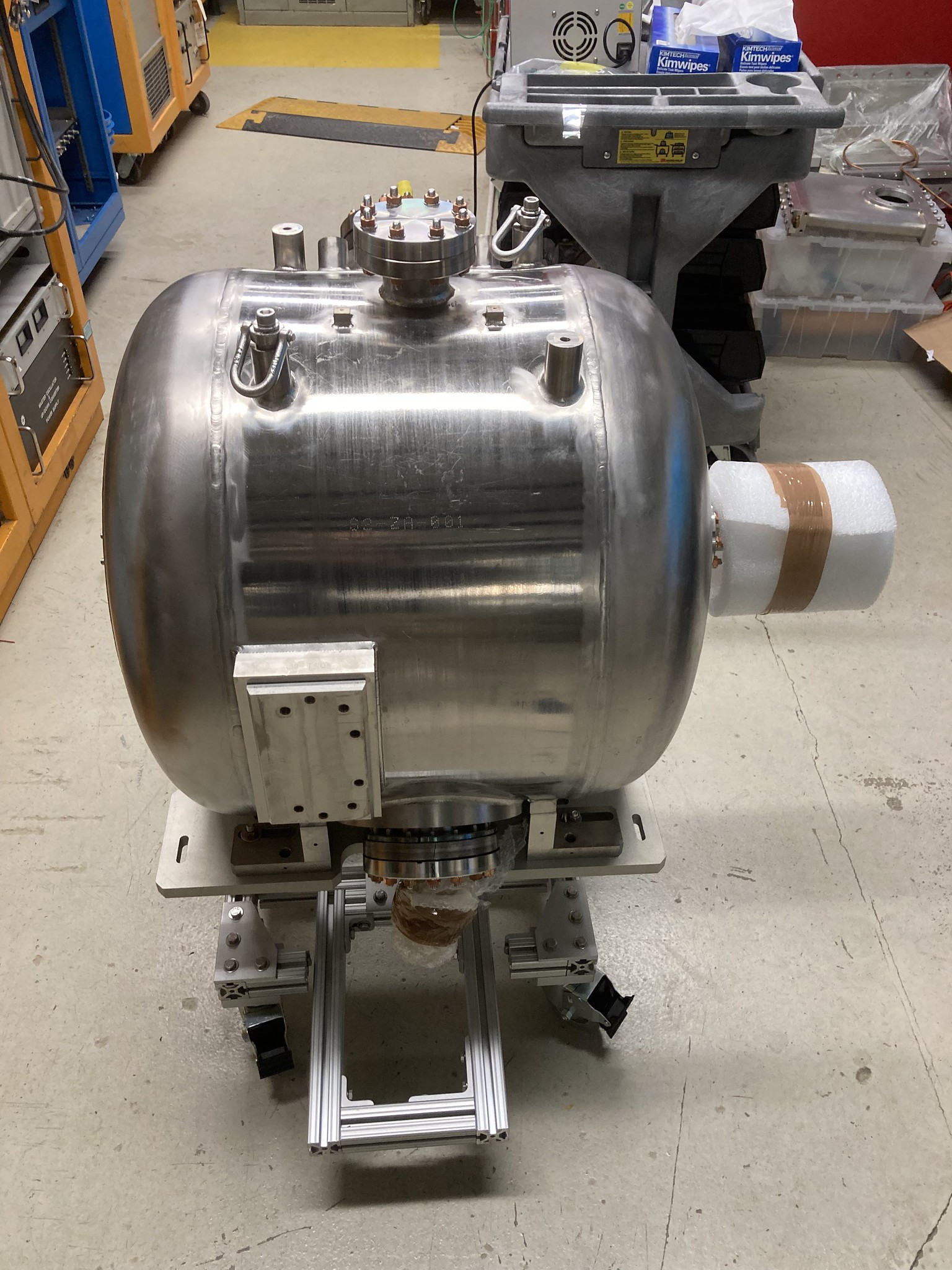 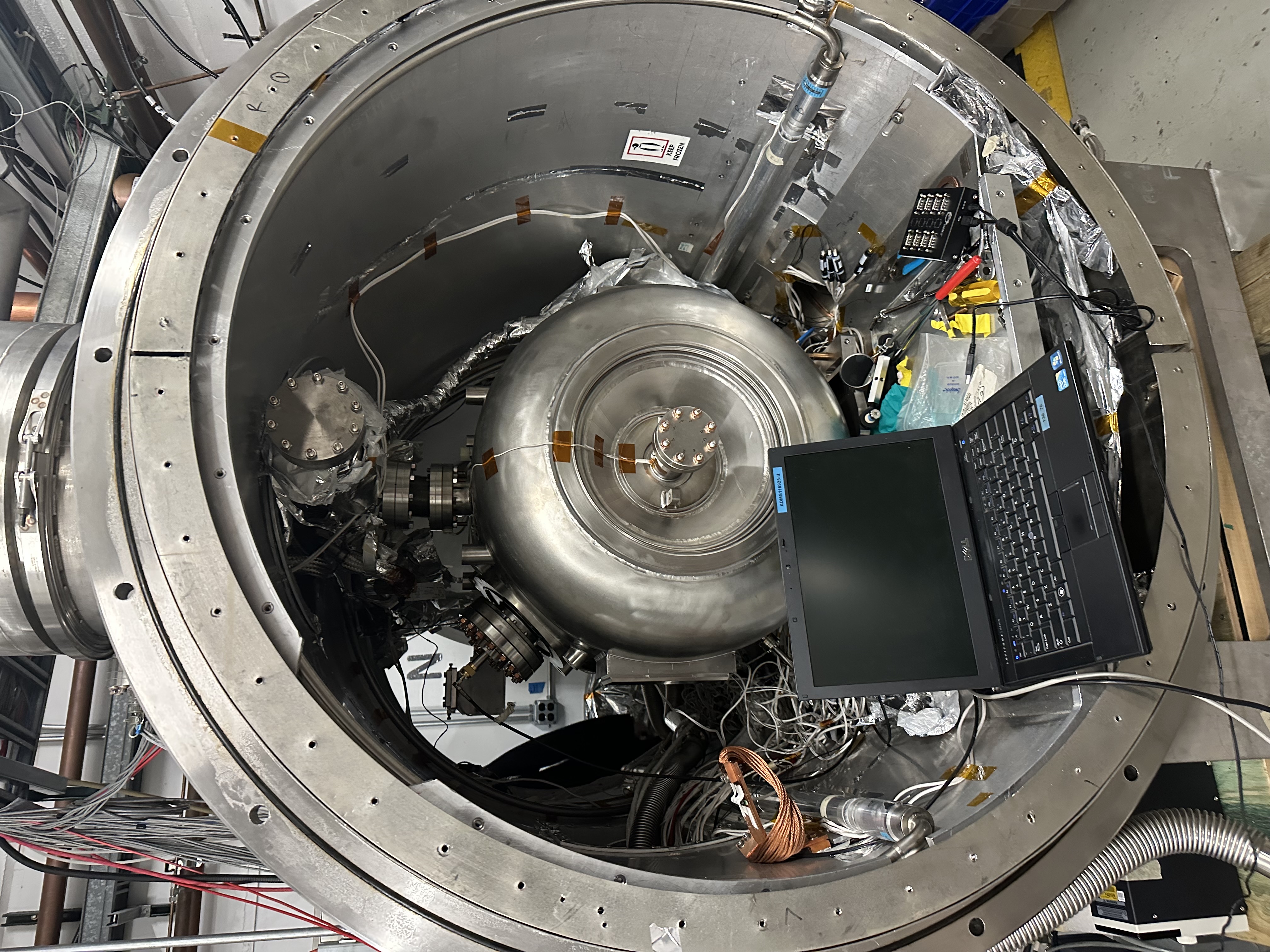 ALL Partners Coordination Meeting: FNAL Update
2/23/2023
7
SSRs Solenoids
SPM: Miao Yu
Presenter: Miao Yu
ALL Partners Coordination Meeting: FNAL Update
2/23/2023
8
SSR solenoid status update – FNAL activities
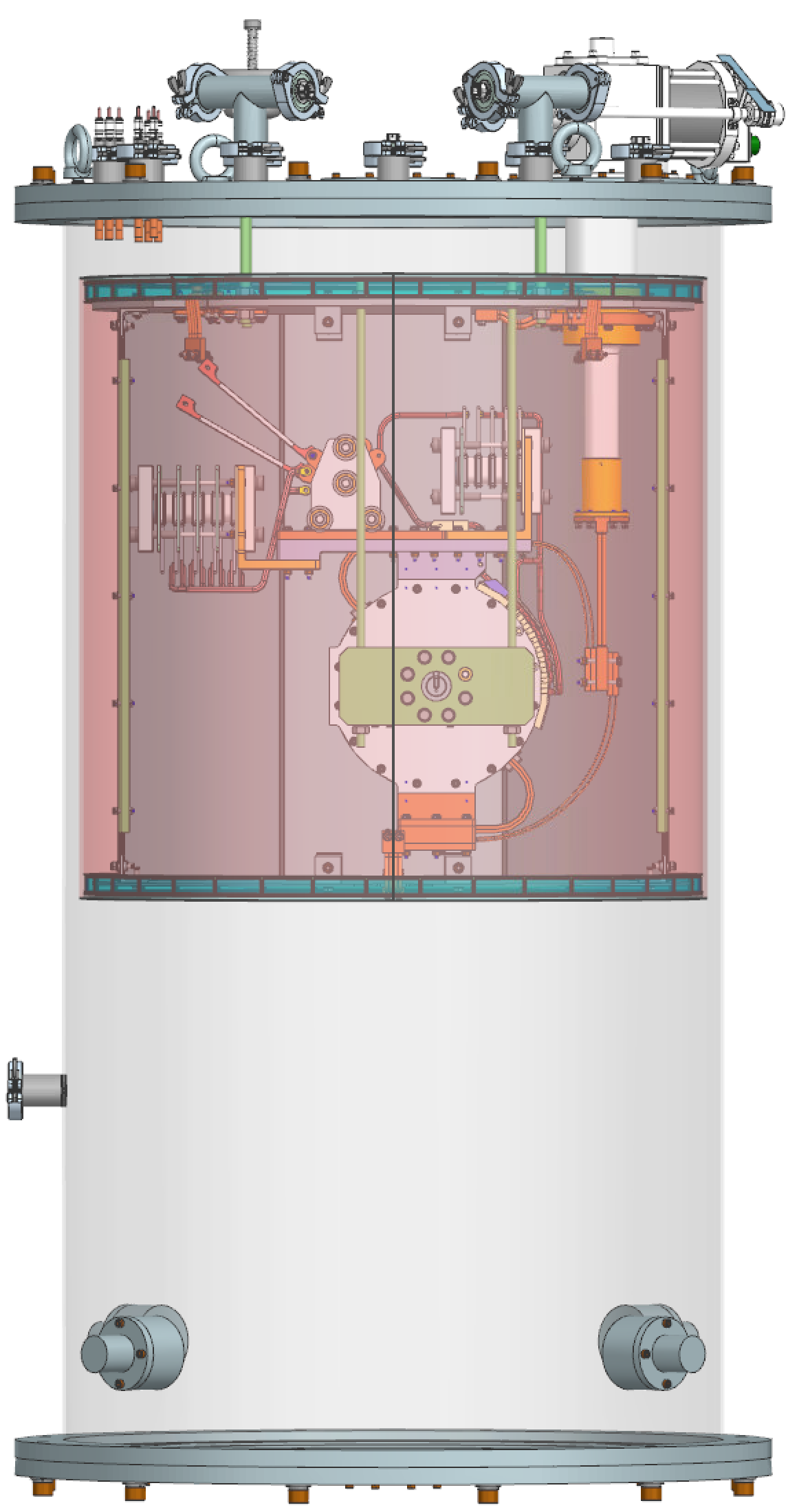 The prototype assembly work is resumed this week.
Assembly procedure is being drafted during the work.
Plan to finish the assembly in a week, following with QA/QC (resistance, Ls, Q ring test, and Hipot test)
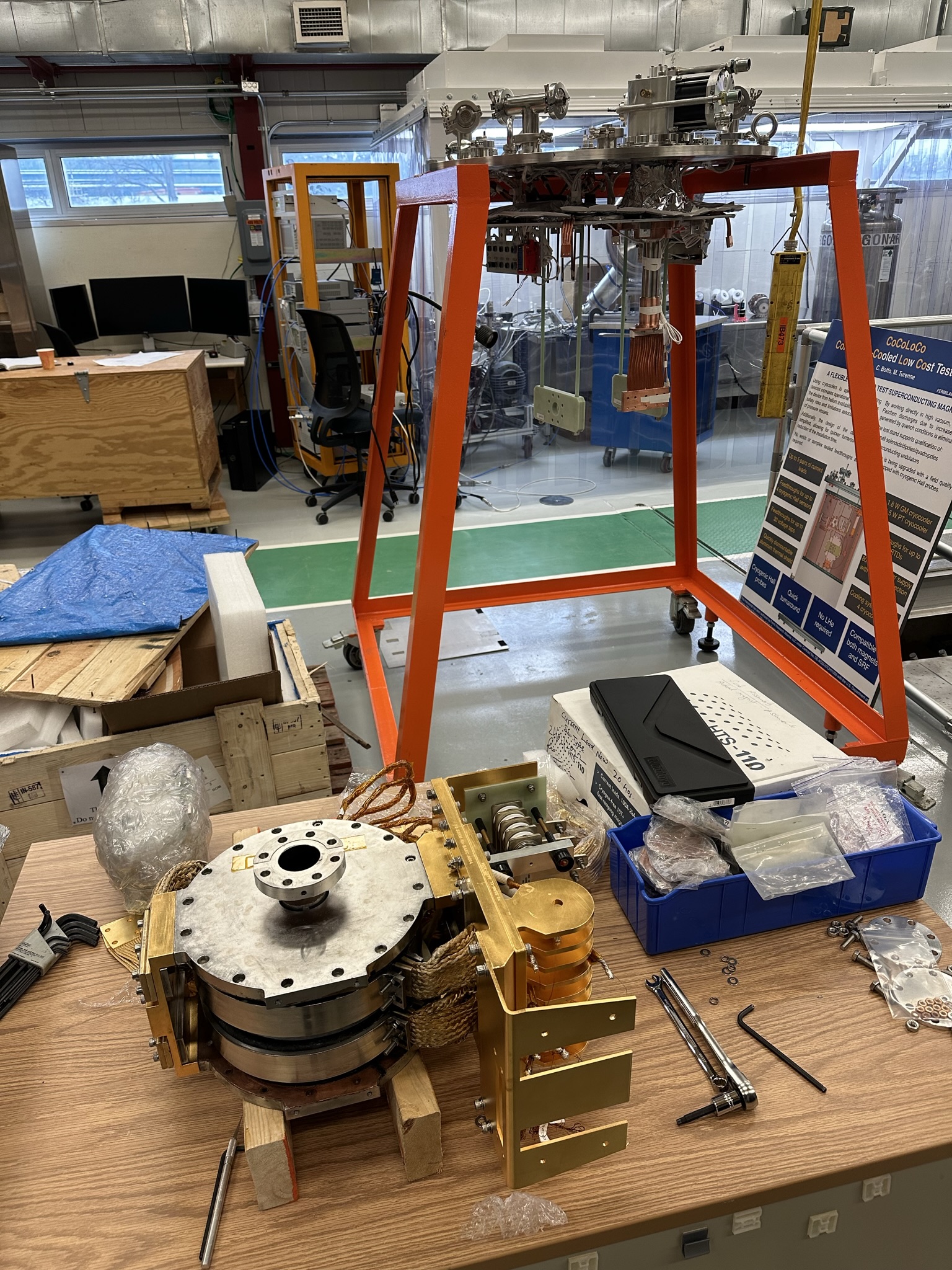 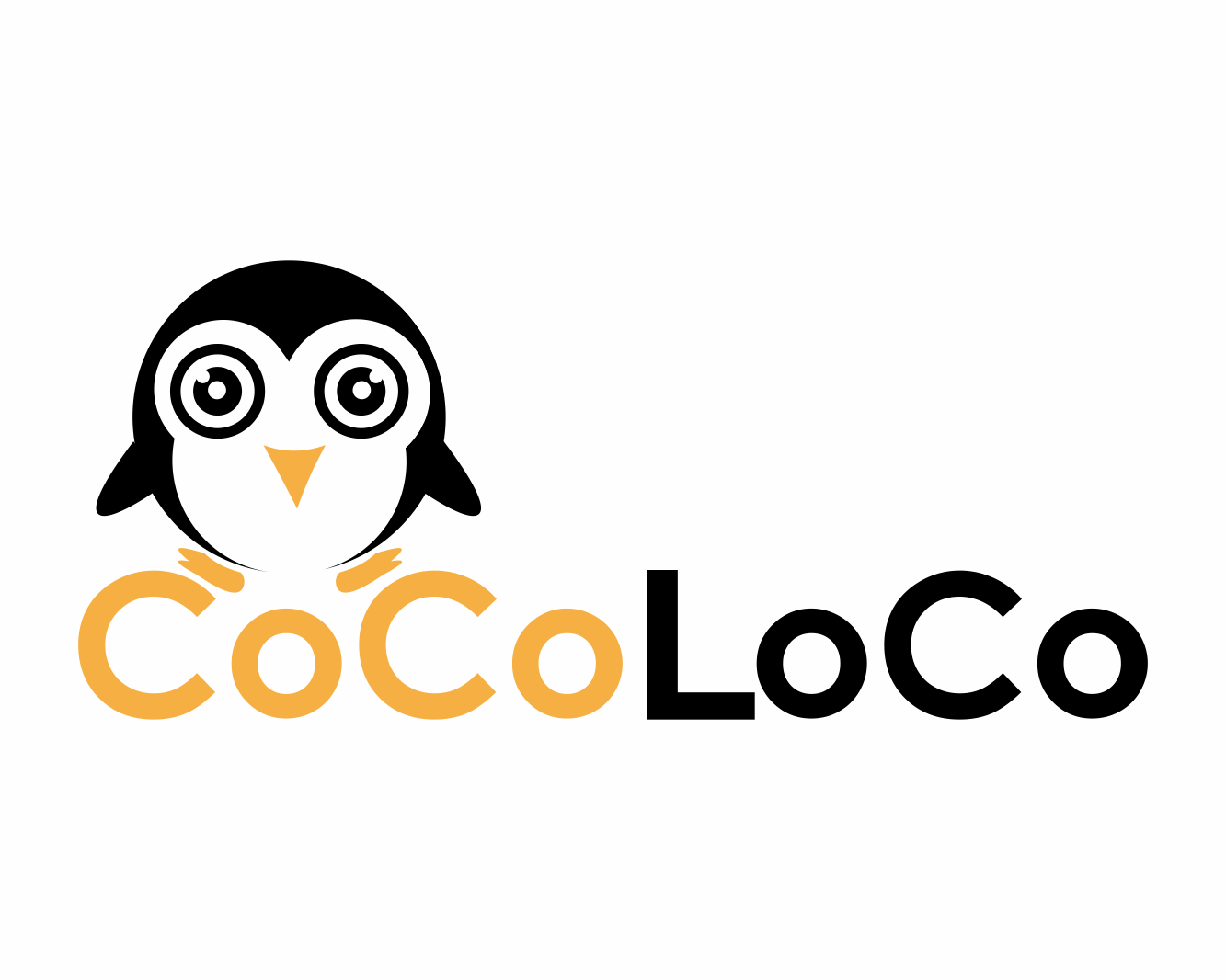 ALL Partners Coordination Meeting: FNAL Update
2/23/2023
9
SSR solenoid status update – BARC activities
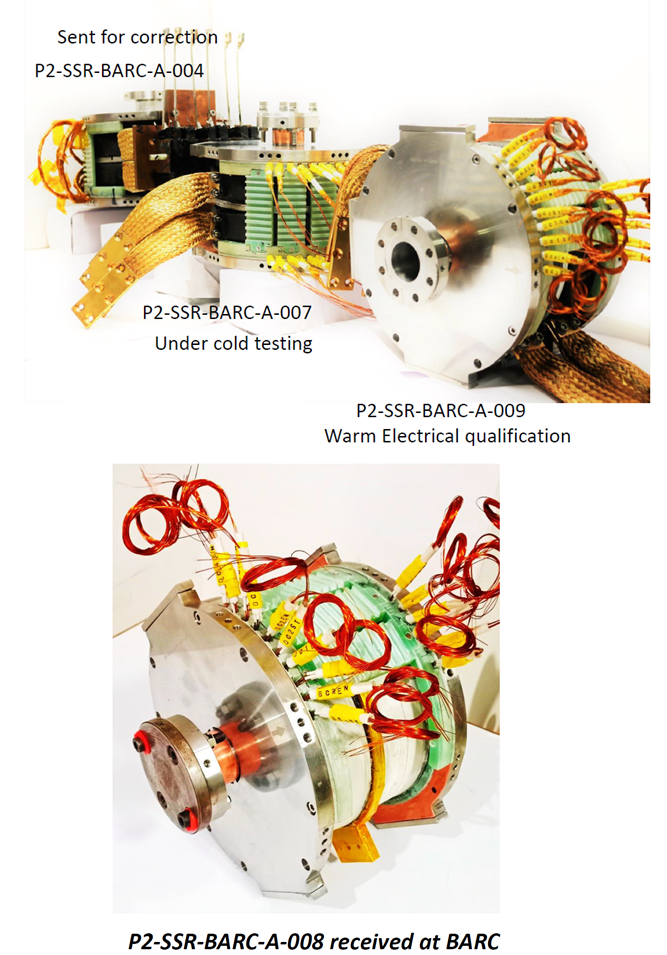 The pre-series magnet P2-SSR-BARC-A-007 test is completed. The test report is being prepared.
Electrical measurement – Electrical resistance, Inductance and Q factor
Warm magnetic field measurement
Warm Transfer function measurement
Cold Transfer function measurement Solenoid
Cold Transfer function measurement horizontal dipole corrector
Cold Transfer function measurement Vertical dipole corrector
Axial field mapping of Solenoid at various currents
Axial field mapping of dipole Vertical corrector
Axial field mapping of Horizontal dipole corrector
The pre-series magnet P2-SSR-BARC-A-009 has some test issues that need further investigation. 
P2-SSR-BARC-A-008 and P2-SSR-BARC-A-003 are under warm magnet measurement. 
Plan to ship two magnet at the same time (007 with 009 or 003)
Prepare the documents for FDR while testing the magnets.
ALL Partners Coordination Meeting: FNAL Update
2/23/2023
10
SSRs Couplers
SPM: N. Solyak
Presenter: N. Solyak
ALL Partners Coordination Meeting: FNAL Update
2/23/2023
11
Couplers
Planning procurement of all (50+) production SSR couplers
Continue testing ppSSR2 couplers
First test of Ti-N vs no coating showed little difference in performance. To be tested again, including 1x IJCLab coupler.
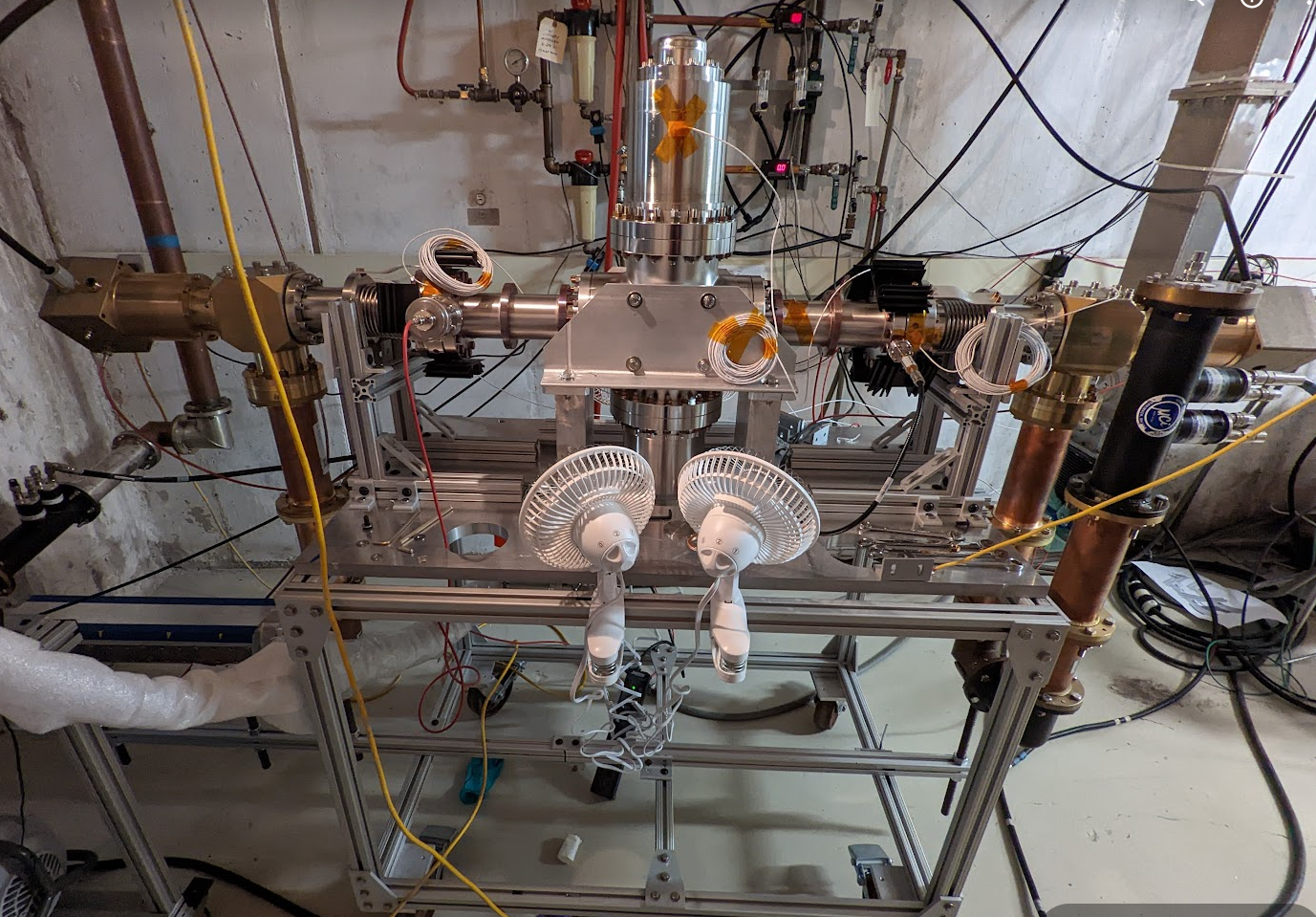 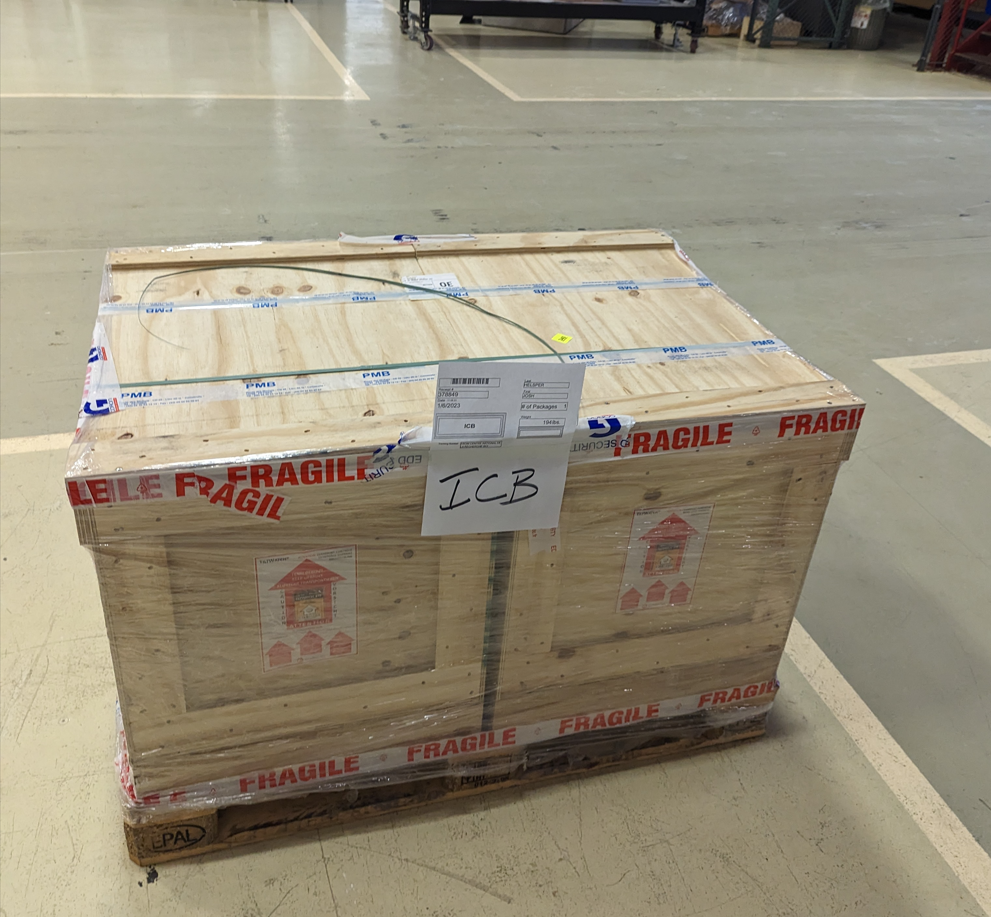 ALL Partners Coordination Meeting: FNAL Update
2/23/2023
12
SSRs CM design
SPM: M. ParisePresenter: M. Parise
ALL Partners Coordination Meeting: FNAL Update
2/23/2023
13
SSRs Cryomodule Cross-section
Pre-production SSR2 (F10138829)
Production SSR1 (F10142933)
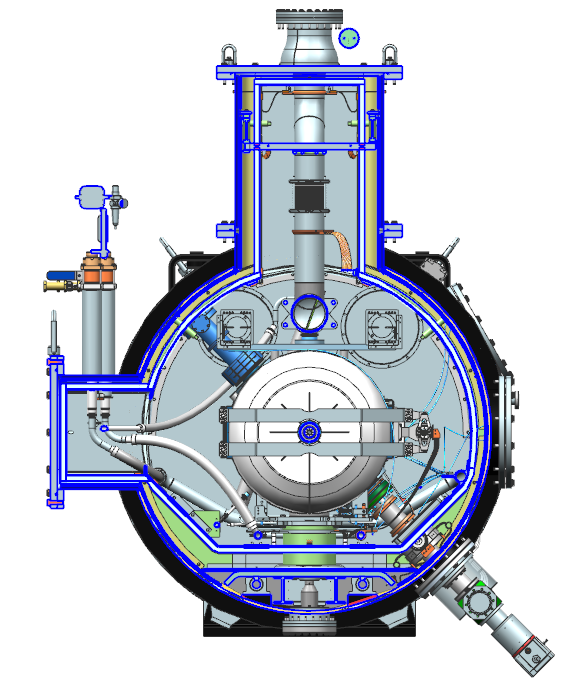 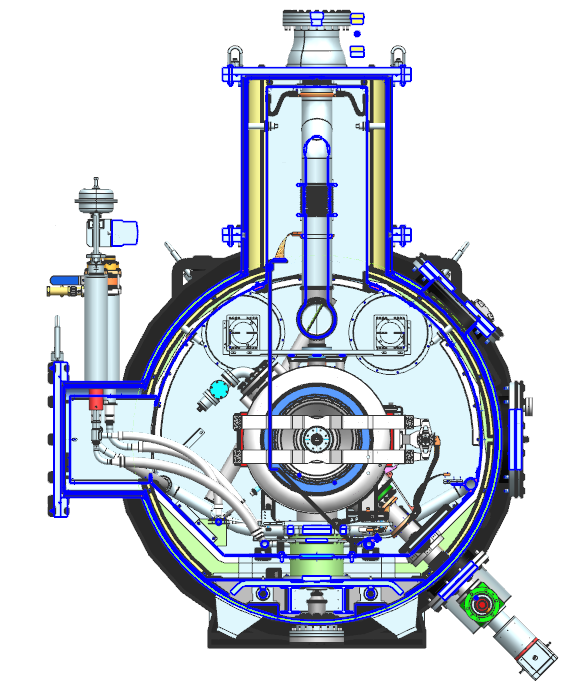 14
2/23/2023
ALL Partners Coordination Meeting: FNAL Update
SSR2 Cryomodule Procurement
Rails were assembled and aligned on the strongback;
The strongback was inserted into the vacuum vessel;
Next is vessel painting and support post assembly on the strongback.
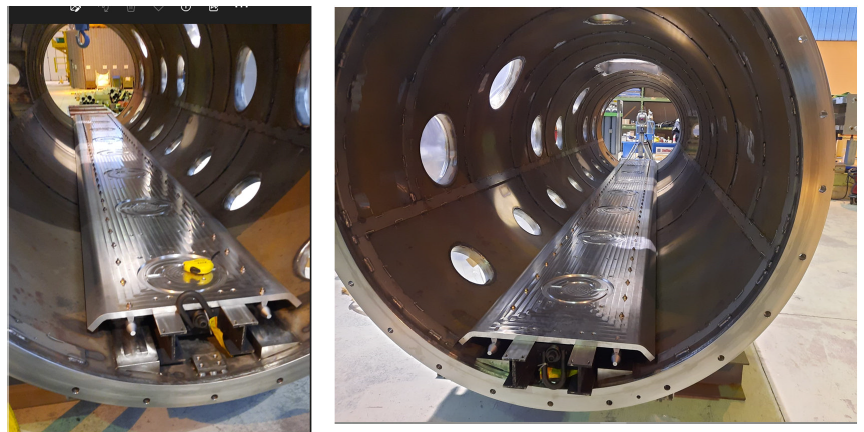 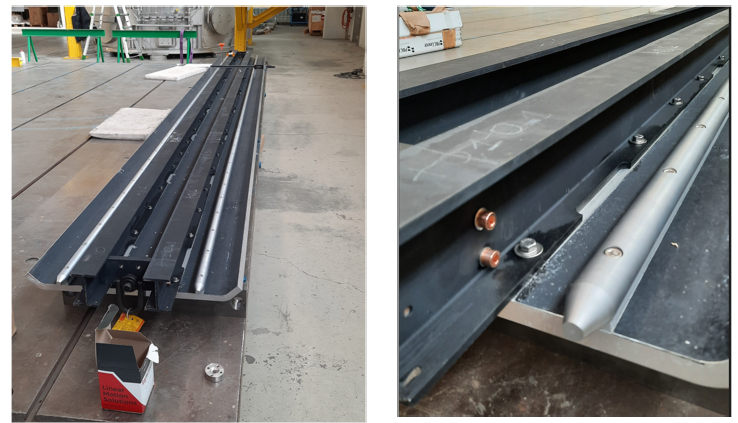 15
2/23/2023
ALL Partners Coordination Meeting: FNAL Update
SSR2 Cryomodule Procurement
The 1st support post is being characterized at the University of Pisa.
The second post was assembled and successfully traction tested.
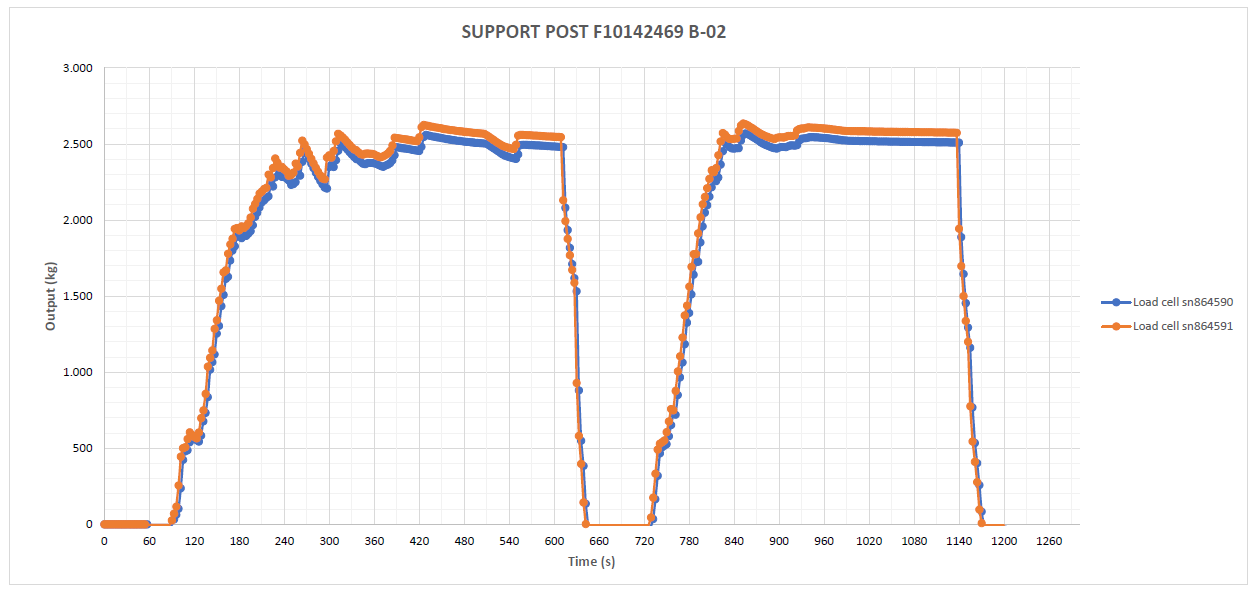 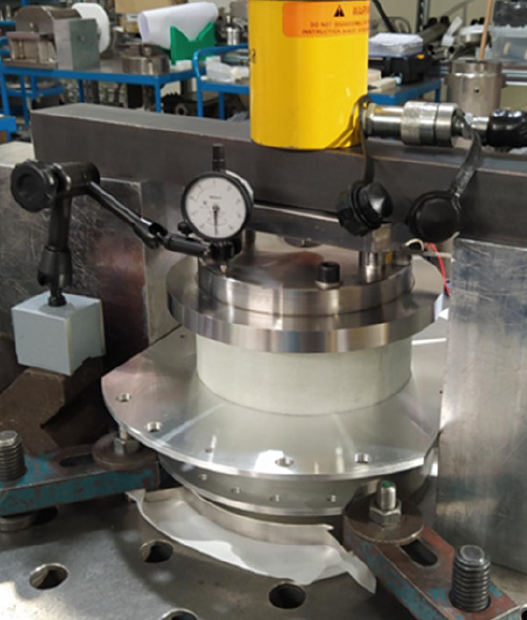 16
2/23/2023
ALL Partners Coordination Meeting: FNAL Update
SSR2 Cryomodule Procurement
Global magnetic shield manufacturing ongoing – 1st parts delivered and QC completed
Thermal shield machining is ongoing – design changes are being implemented
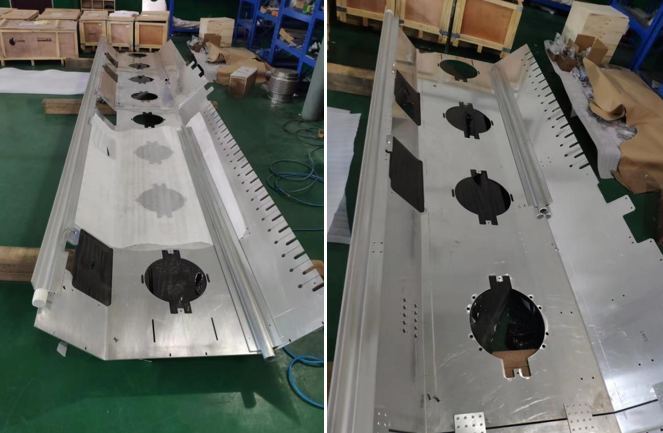 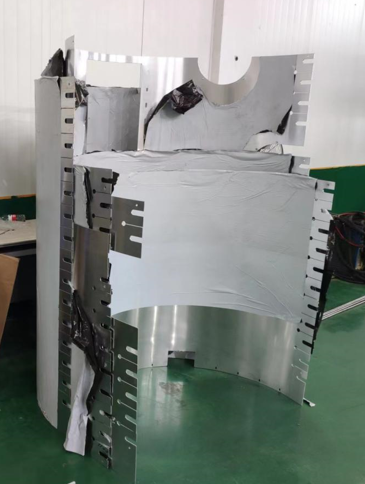 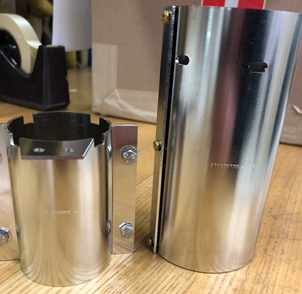 17
2/23/2023
ALL Partners Coordination Meeting: FNAL Update
SSR2 Cryomodule Procurement
MRR was done with Solcera on 01-18-23, fabrication activities to be started
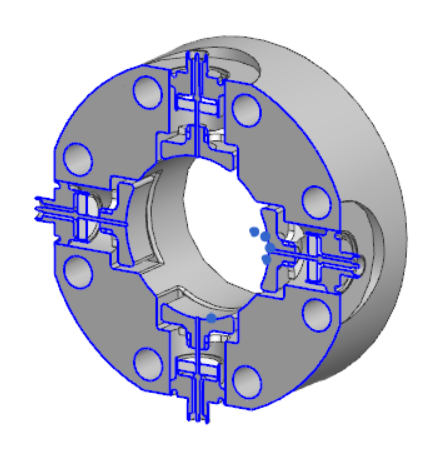 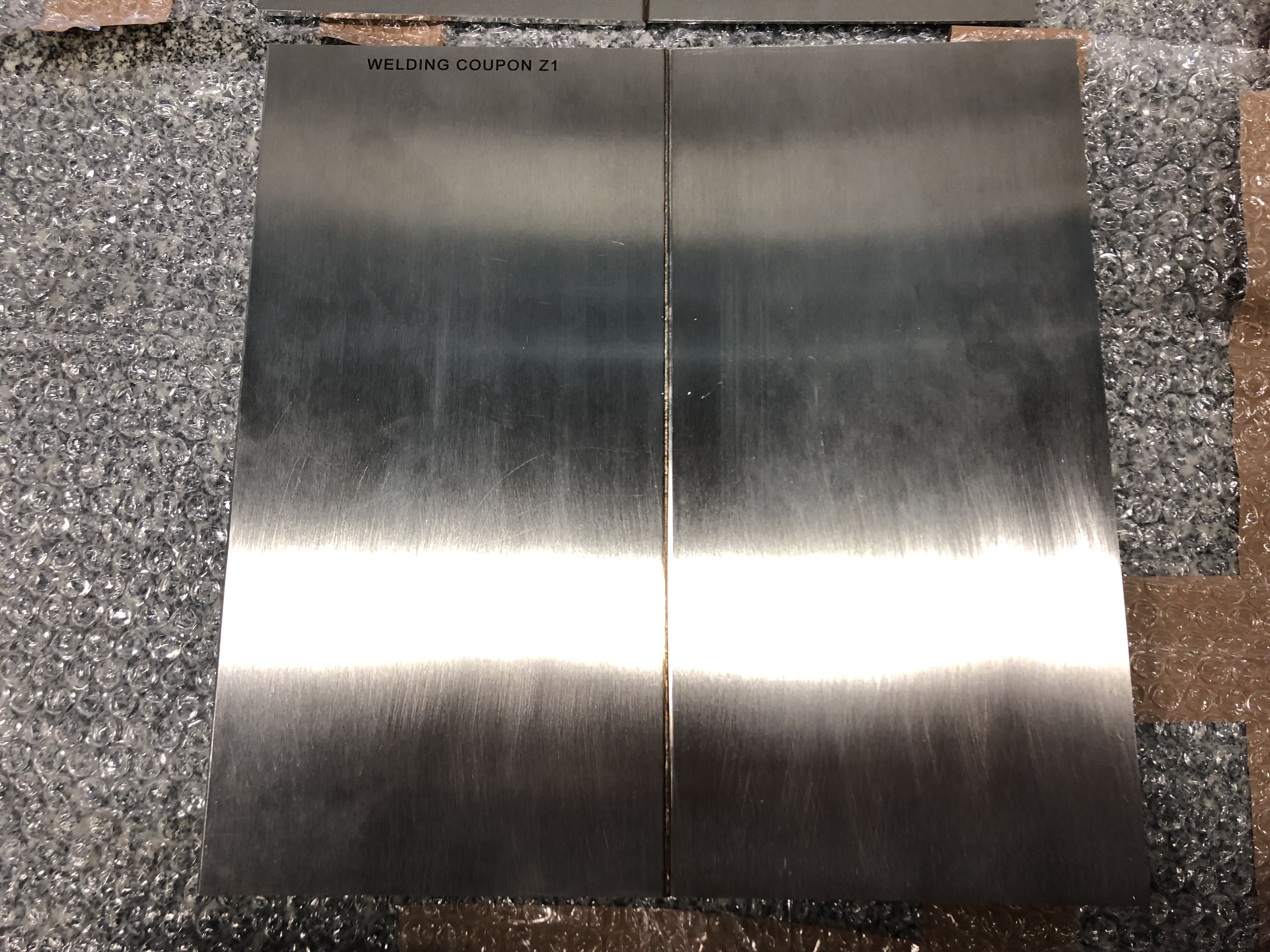 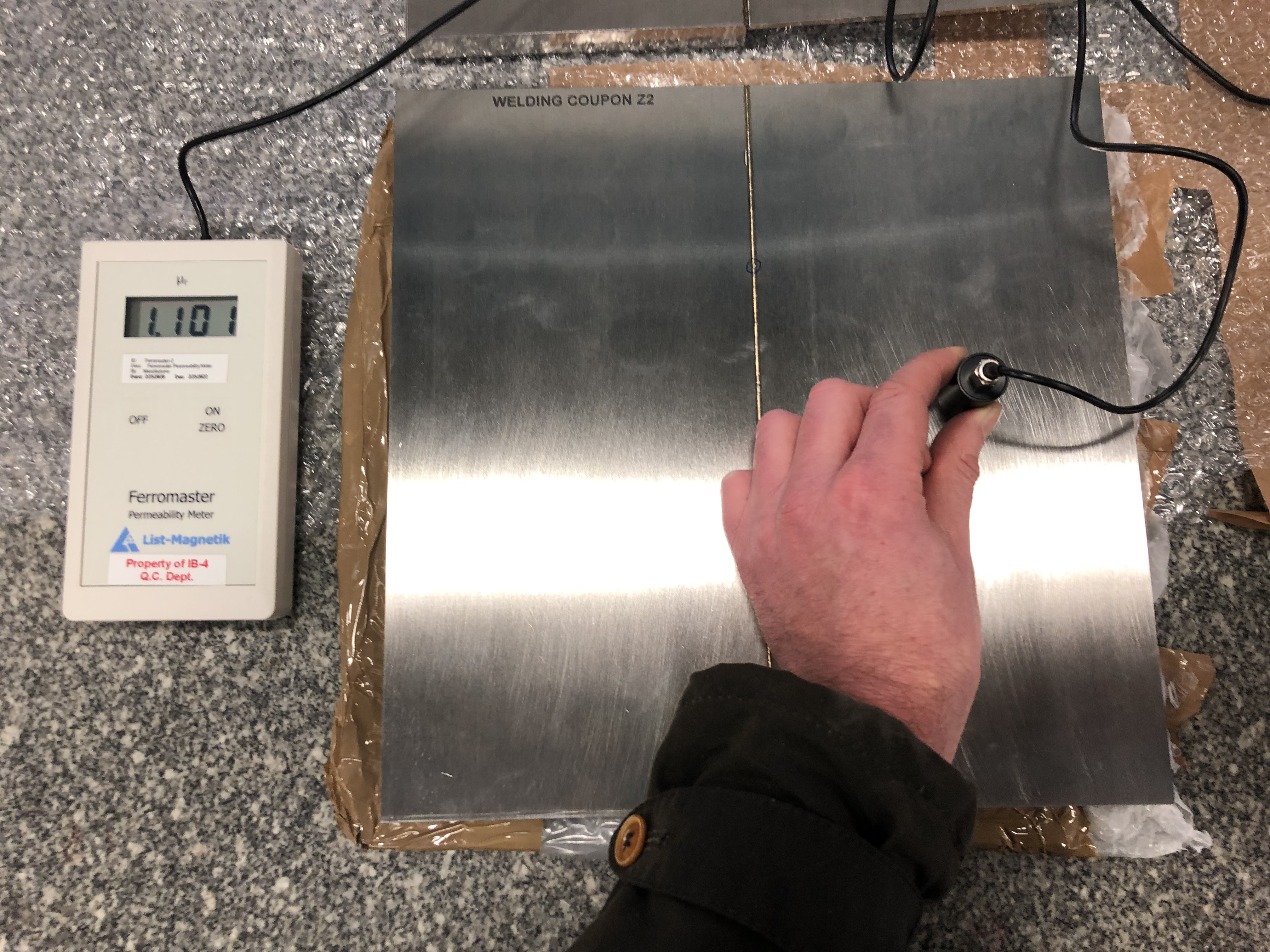 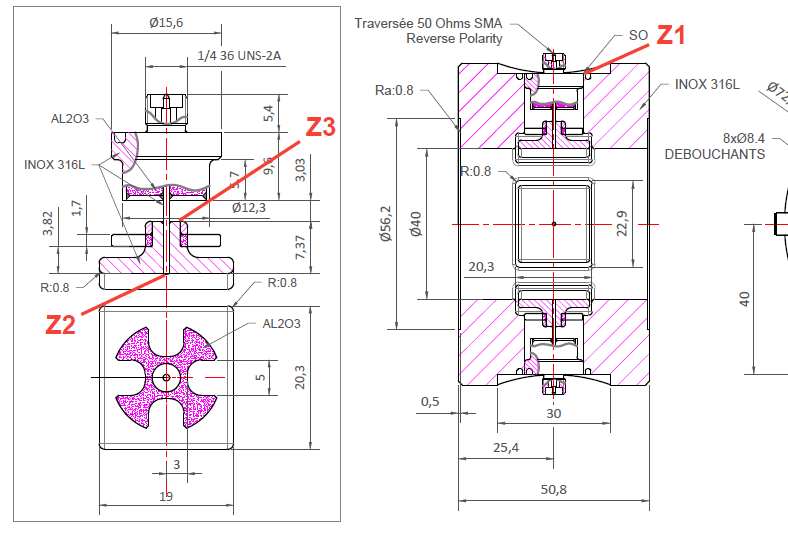 18
2/23/2023
ALL Partners Coordination Meeting: FNAL Update
Action items from previous meetings
BARC: cavities tooling Technical discussion ongoing
BARC: Plan tuner Manufacturing Readiness Review Completed!
Release TRS/ISD for the SSR2 cryomodule Released!!!
ALL Partners Coordination Meeting: FNAL Update
2/23/2023
19
Action Items
ALL Partners Coordination Meeting: FNAL Update
2/23/2023
20